What Now?
Read the Senior Years handbook
 - Soft copy sent out through Xuno and on school website
If interested in VCAL contact the VCAL team for further info and complete the VCAL Application Kit
Review the VETis handbook (look at what courses complement direction)
Use the Epping SC Careers Website for information on future career/tertiary options
Use your career action planner, career personality report and Morrisby report to look at your possible future direction
Attend 2022 Year 11 Camp
Use Xuno for forms and information
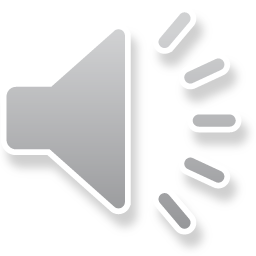 Application – VCE/CF
For those selecting either the VCE or Career Focus programs, subject selections will be made using the EDVAL CHOICE program
Students will be sent an individualised webcode to sign in with and will then complete their appropriate subject selections.
These selections need to be entered before Wednesday 21st July.
Individual subject counselling will occur for those students if:
- Subjects selected do not match the students career goals
Students academic achievement does not match the subjects selected
Families would like to discuss the selections in person
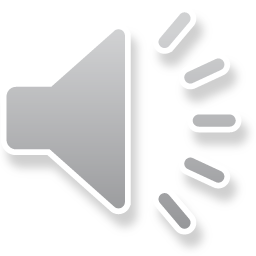 Application - VCAL
For those students selecting the VCAL program they need to complete the VCAL application kit.
This kit needs to be submitted before a program suitability interview takes place
These application kits need to be submitted before Wednesday 21st July.
VCAL interviews will be held with parents and students at a suitable time
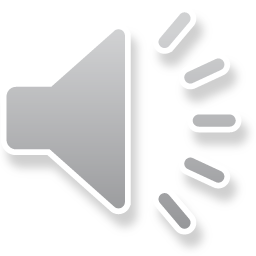 Decisions
Discuss your preferred program with your family and choose a program which suits your goals 
 Complete Edval Choice subject selections or VCAL Application Kit
Endorsements for higher academic demand subjects need to be completed if necessary
Attend the optional course counselling interview 
If attending, bring with you for the interview
VCAL application kit (if applicable)
Career Personality Report (ESC Career Website)	   
Career E Portfolio (Career Action Plan)
Accelerated Subject form – if applicable
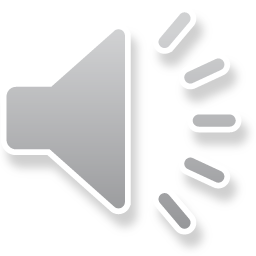 Important Dates
Tuesday 13thJuly
Year 10’s Acceleration for unit 3 /4  close –for students wishing to study a unit 3 / 4 with no 1 / 2 sequence 
Wednesday 14th July  – Wednesday 21st July
14th July – Parent Information Evening
Discuss  subject selections, course prerequisites and career choices with parent/guardian, career advisors and staff
Complete Edval Choice application and all other relevant forms
Wednesday 21st July 
Subject selection Edval Choice selections must be completed and if necessary selection interviews take place 
Wednesday 8th September
VCAL Parent Meeting/Interview Day
Monday 29th November – Friday 3rd December
Commencement of Year 11
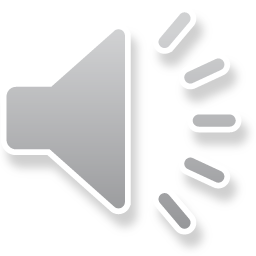 Thank You for Attending
If you have any queries during term three please contact 

Mr Malcolm / Ms Hooper / Ms Foresio  -  
	VCE and Career Focus VCE

Mr Malcolm  / Mr Stevens / Ms Rehak -   
	VCAL

Ms Kath Scott - VETiS 

9401 2599
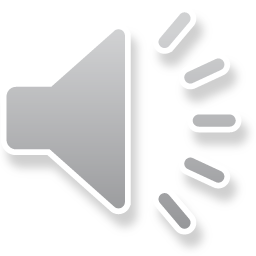